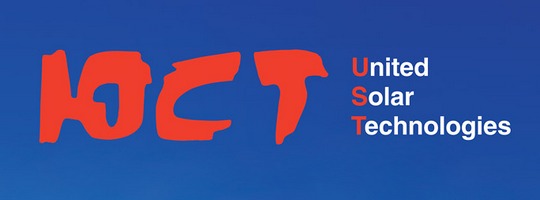 Автономный осветительный комплекс«ЮСТ»
г.Пенза
Разработчик и производитель:     ООО«Энергосистемы», г.Пенза.
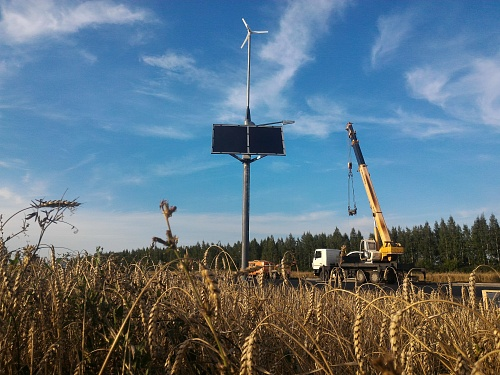 Автономный Осветительный комплекс  ЮСТ  (АОК  ЮСТ) является Российской разработкой, имеющей уникальный дизайн, основные компоненты которой выполнены из отечественных  комплектующих.
               Основу комплекса составляют Солнечные модули Хевел,  производимые Российской компанией ХЕВЕЛ  ( учредители –РЕНОВА и РОСНАНО).  
              ООО «Энергосистемы» - официальный дилер компании Хевел,  единственный производитель автономных осветительных комплексов России, использующих в своём составе данные модули.
Нашей компании за счет уникальных схемных и конструктивных решений удалось добиться стабильной работы автономных осветительных комплексов в тяжелых климатических условиях России, а именно:
             АОК ЮСТ хорошо работает в условиях плохой освещенности, особенно в осенне-зимний периоды.
У солнечных модулей Хевел спектр преобразуемого в электричество солнечного излучения в 2 раза шире, чем у моно или поликристаллических модулей, устанавливаемых на других комплексах. Соответственно  и суточная выработка энергии больше чем в 2 раза.
              В условиях России, в большей её части, летом продолжительность светового дня  12 -16 часов, зимой - 5-6 часов. Поэтому  солнечные модули летом вырабатывают больше энергии.  Одновременно,  летом  в континентальной части ветры слабее  на порядки по сравнению с зимним периодом.  Использование в составе АОК ЮСТ ветряка небольшой мощности позволяет компенсировать сезонные перекосы генерации энергии, делая работу комплекса стабильной, компенсируя нехватку солнечной энергии зимой. Кроме того, вибрации от работы ветряка зимой позволяют сбрасывать снег с панелей.
              В условиях низких температур емкость аккумуляторов любого осветительного комплекса падает в 2 и более раза. Соответственно  время работы комплекса уменьшается на такие  же значения. В АОК ЮСТ эта проблема решена с  использованием специальных колодцев  для аккумуляторов. В условиях России на столбе (мачте) аккумуляторы ставить нельзя.
Общее описание автономного осветительного комплекса
Автономный осветительный комплекс предназначен для  освещения  улиц, автодорог,  территорий домовладений, используя энергии солнца и ветра.
В состав комплекса входят:
Столб с несущей конструкцией;
Закладная для столба;
Солнечные панели 2шт.(СП1,СП2);
Ветрогенератор (В);
Цифровой таймер (Т1);
Контроллер заряда аккумуляторов от солнечных панелей (КСП);
Контроллер заряда аккумуляторов от ветрогенератора (КВ);
Аккумуляторы  2шт. (А1,А2);
Утепленный бокс для аккумуляторов.
Светодиодный светильник.
Работа осветительного комплекса осуществляется следующим образом:
Порядок включения/отключения.
После осуществления указанных выше операций система переходит  в рабочий режим.
Расчет запаса мощности Автономного осветительного комплекса ЮСТ
РАСЧЕТ НАГРУЗОК АВТОНОМНОГО ОСВЕТИТЕЛЬНОГО КОМПЛЕКСА ЮСТ (АОК ЮСТ)
Расчет нагрузок в соответствии со СНиП 2.01.07-85* Нагрузки и воздействия 
АОК ЮСТ представляет собой конструкцию, на которой установлены фотогальванические модули и ветрогенератор. Модули
На чертеже представлены основные размеры АОК ЮСТ
Параметры фотогальванических модулей, устанавливаемых на АОК ЮСТ,  следующие: 1300 мм x 1100 мм, вес 26 кг
Максимальная площадь фотогальванической поверхности составляет 2,86 м2.
Солнечные панели АОК ЮСТ расположены с ориентацией на ЮГ. Угол наклона солнечных панелей 60º.
На один элемент конструкции может быть установлено 2 фотогальванических модулей, причем такой элемент конструкции является частью конструкции, находящейся на одном несущем столбе.
Основными элементами конструкции являются:
Основная опора.
 
Это элемент, передающий нагрузки с АОК на землю. Основная опора выполнена из оцинкованной трубы диаметром 219мм, толщина стенки 6 мм,
        длина 6м. ГОСТ 10705-80
	
Рама солнечных панелей с крепежными элементами.
 
 
Это элементы, передающие нагрузки с солнечных панелей на основную опору на землю..
 
Опора ветряка
 
Выполнена в виде трубы диаметром 76 мм, толщина стенки 3,5мм. ГОСТ 10704-91
 
                                
                                  
Ветрогенератор
 
         Вес ветрогенератора 8 кг. Площадь поверхности вращения 1,13 кв.м.
 
 
Все указанные элементы изготовлены из следующих материалов:
Сталь  3сп/пс  для опор.
Сталь  3сп/пс  для остальных элементов конструкции.
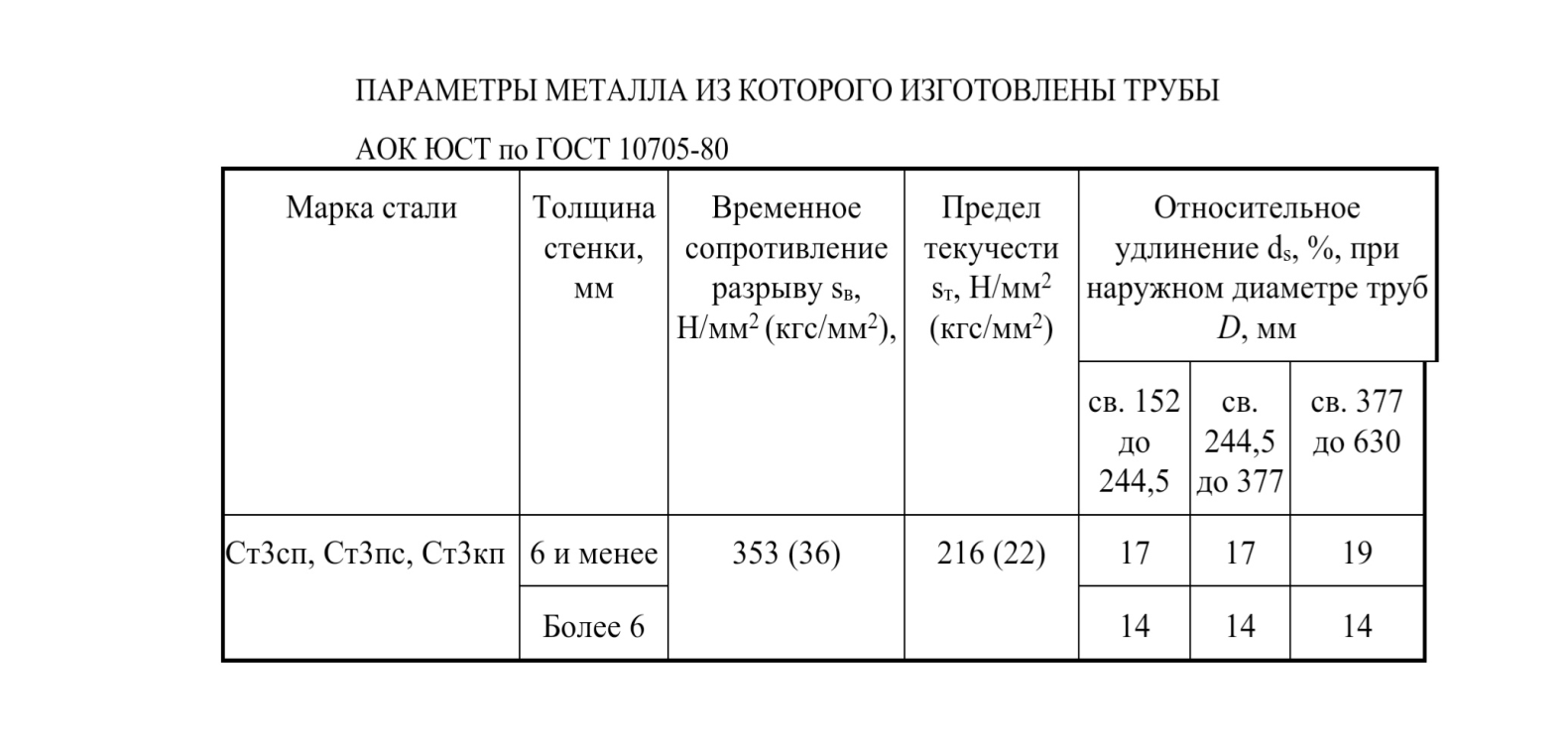 ООО «Энергосистемы»
Тел.: 8(8412) 39-05-99, 8(8412) 56-47-25
+79272890599
Эл. Адрес: solar@ust.su
Сайт: www.ust.su